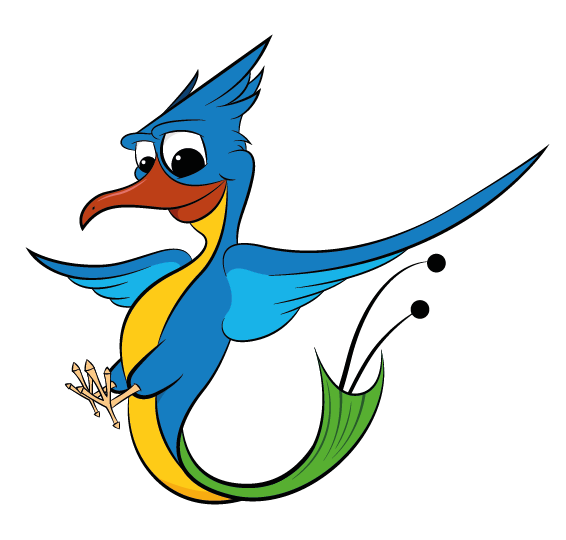 Informatie
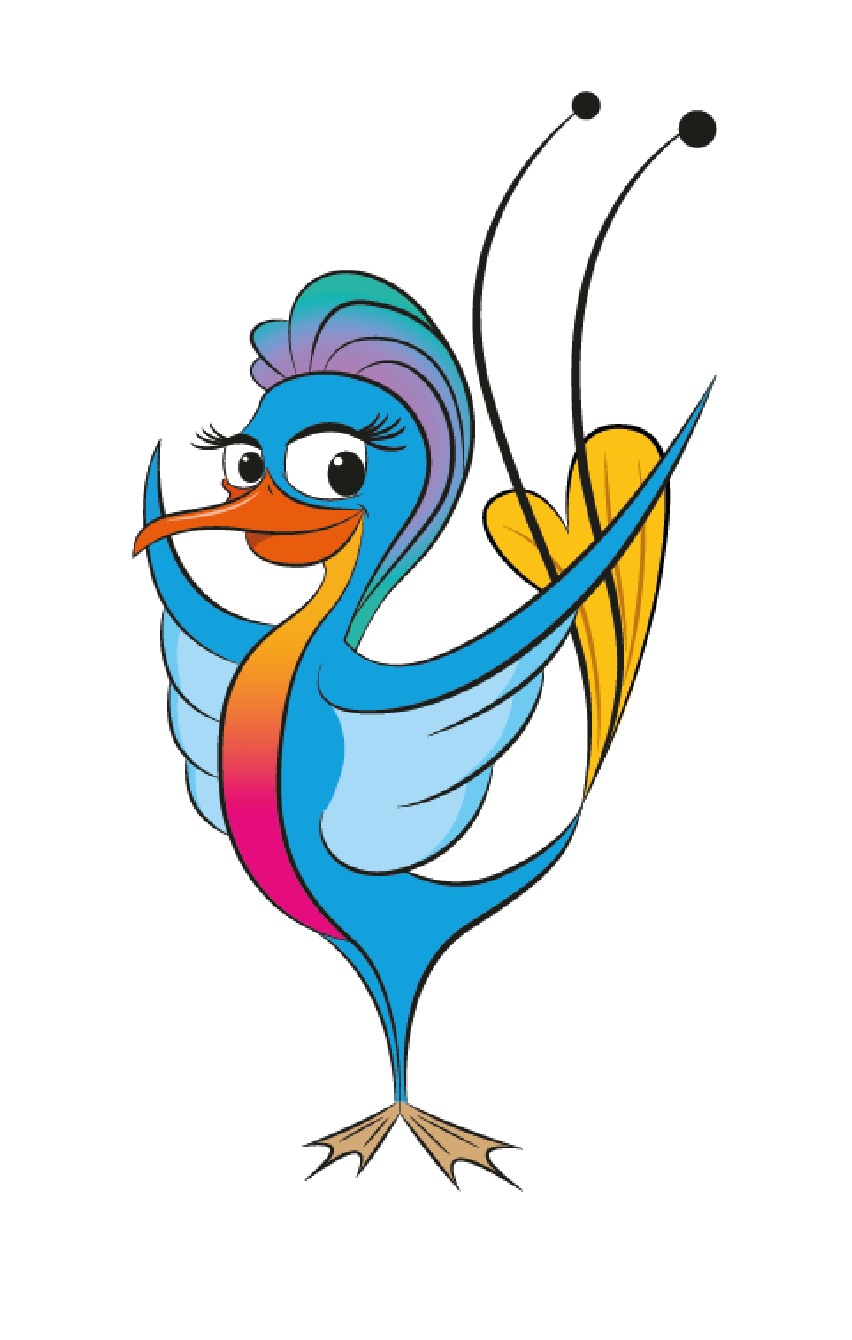 Groepen 3
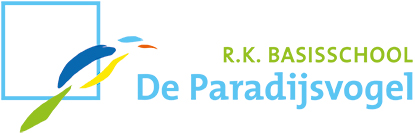 Iedere dag vertel ik de kinderen: Van proberen kan je le
Even voorstellen:
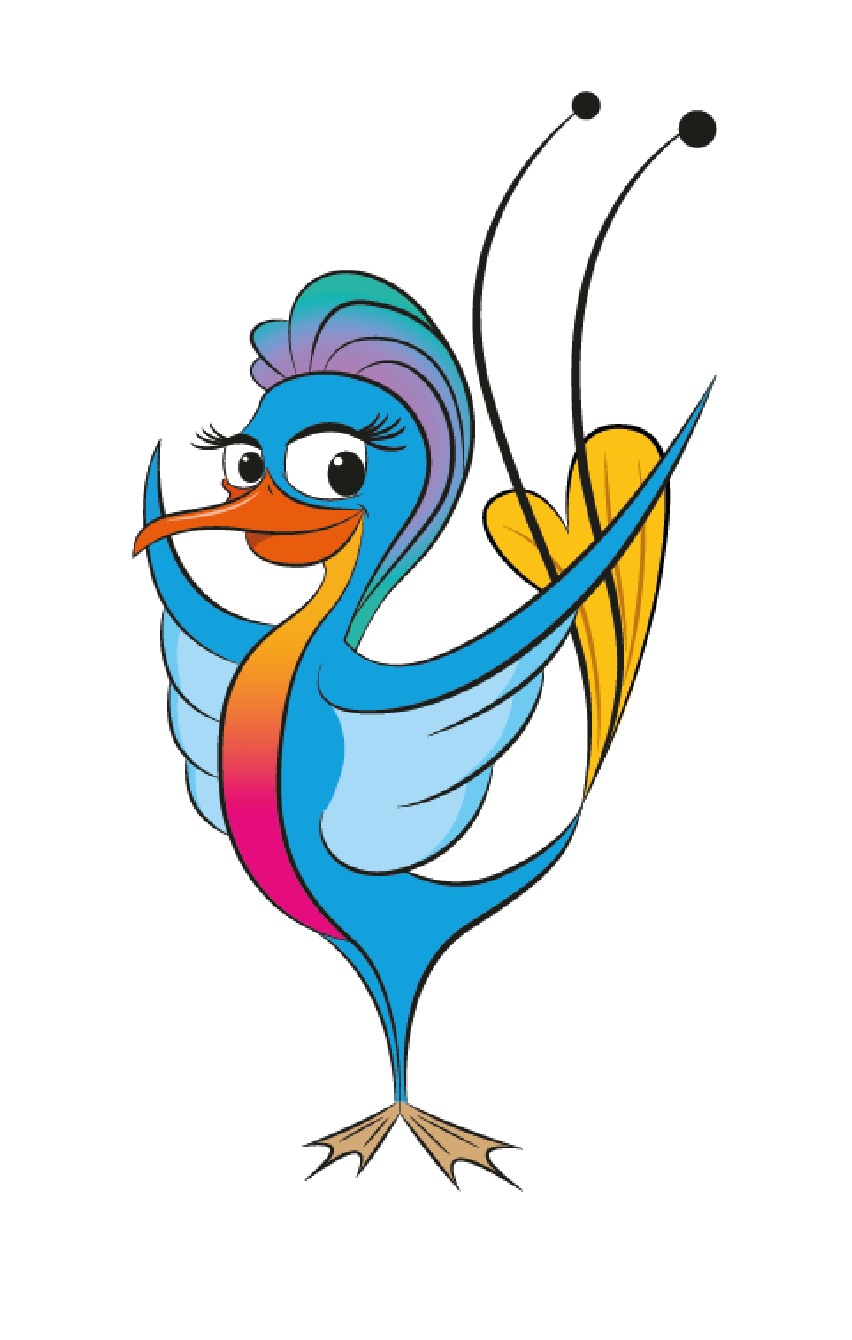 Gymleerkrachten:
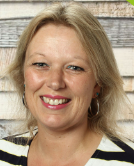 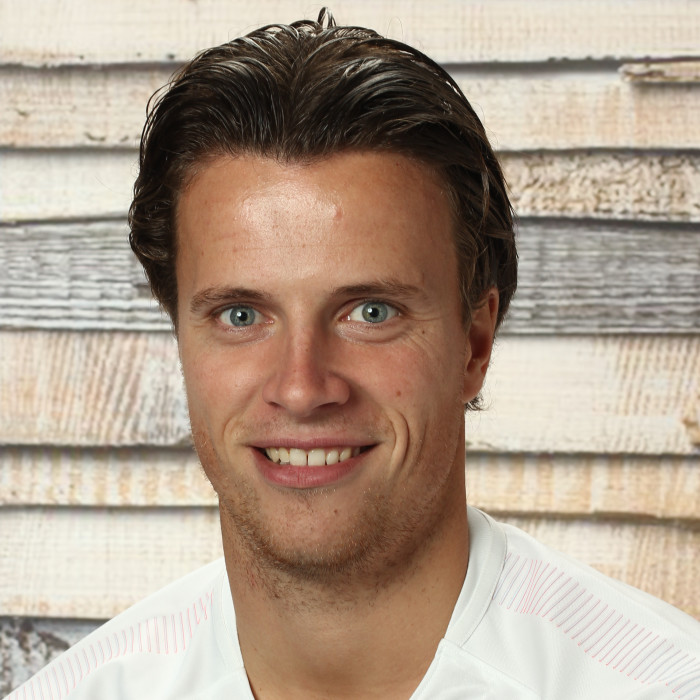 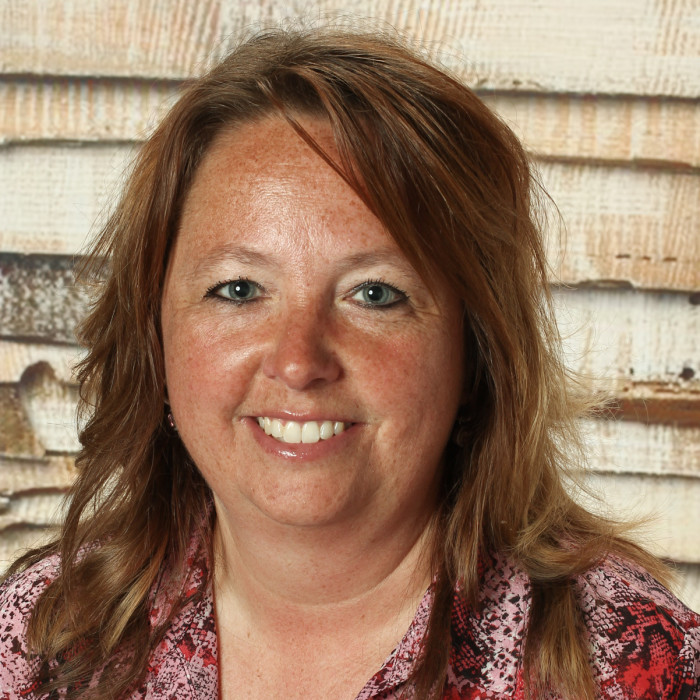 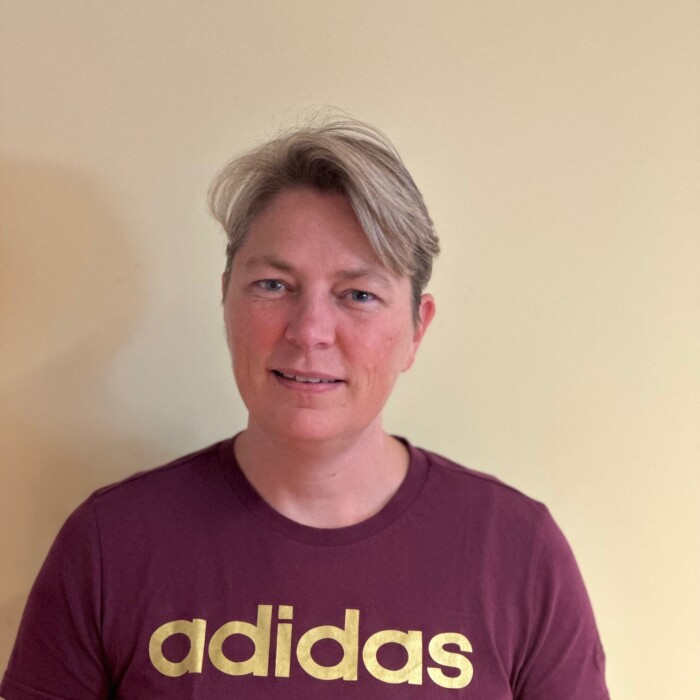 3a






3b
Meester Jeroen
Juf Laura
Juf Esther
Juf Carola
Overige betrokken collega’s:
muziek
Ondersteuning
Intern Begeleider
Verrijkingsgroep
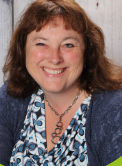 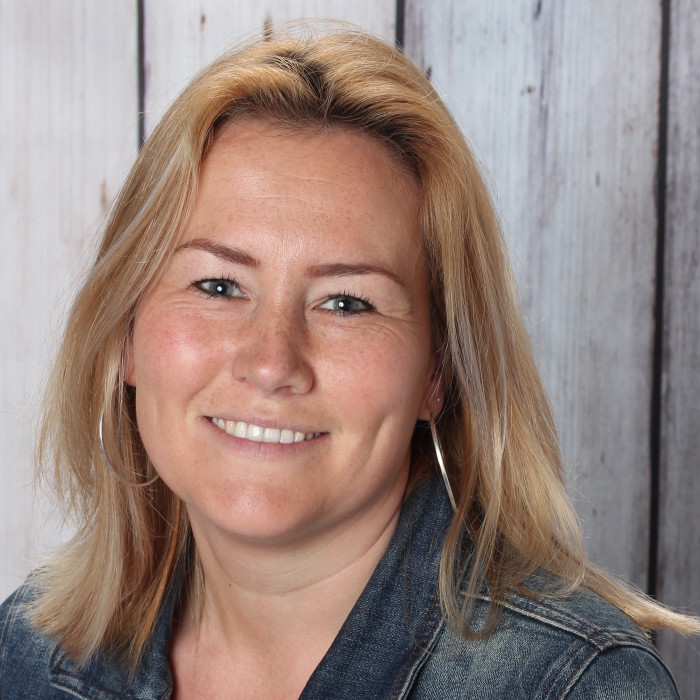 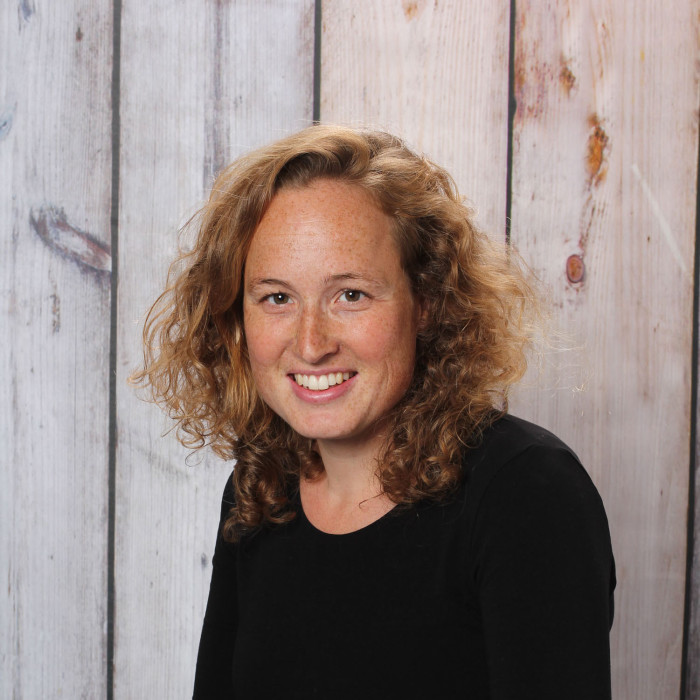 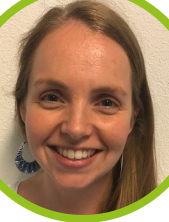 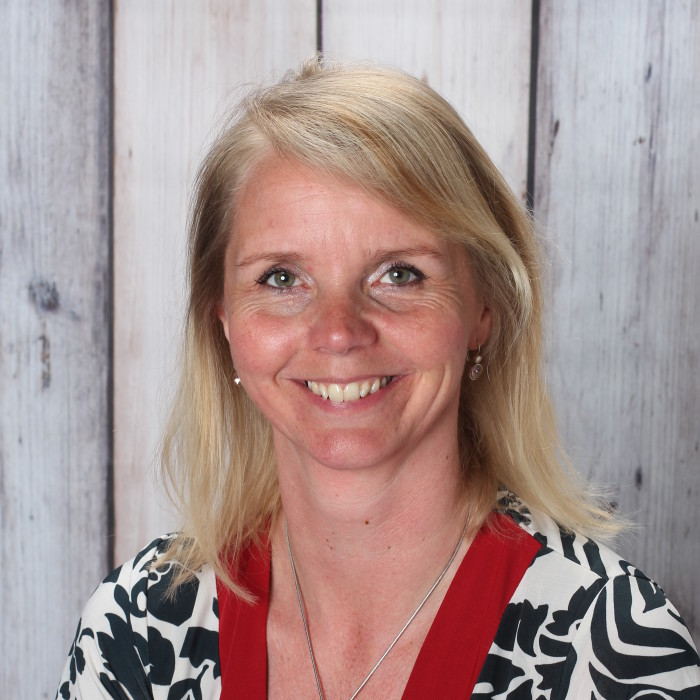 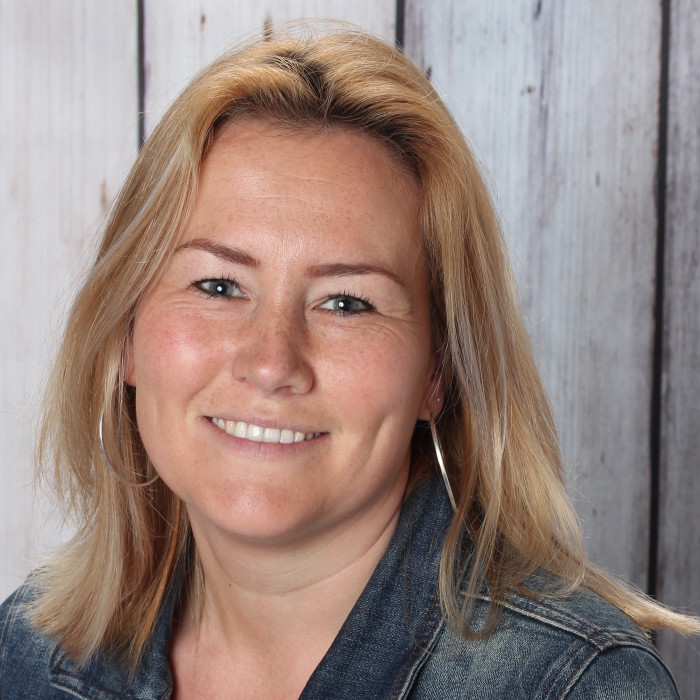 Juf Jessica
Juf Robin
Juf Inge
Juf Leoni
Juf Jacqueline
Juf Leoni
Groepsinformatie
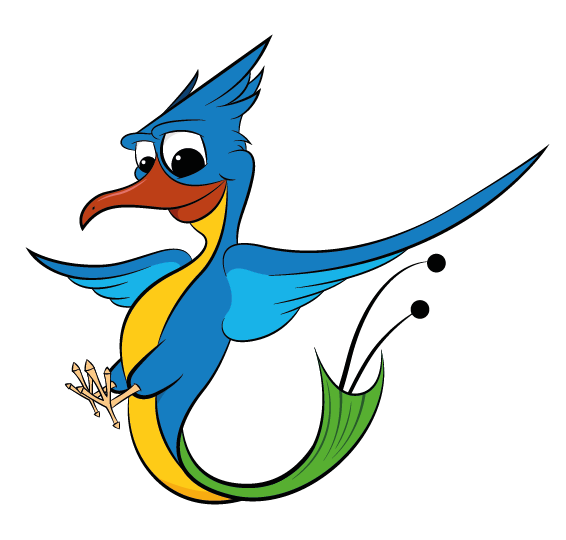 groepsvorming
hoofdluis.
gymmen
communicatie .
Ziek melden
sloffen / slippers
Veilig leren lezen
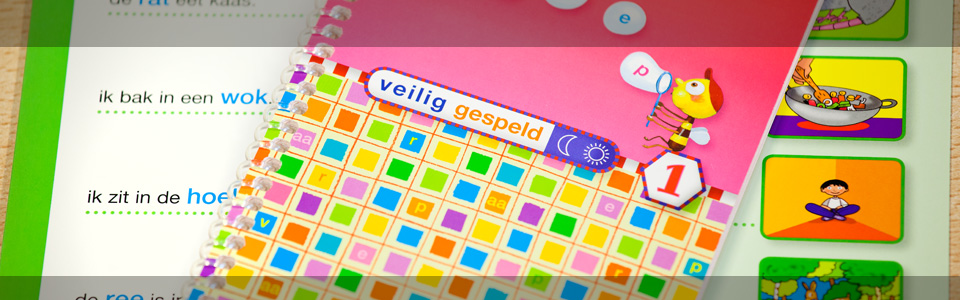 Voor meer informatie over leren lezen, 
verwijzen wij u naar de website van Veilig leren lezen. 
Neem eens een kijkje op de website van Zwijsen.
www.zwijsen.nl/veiliglerenlezen
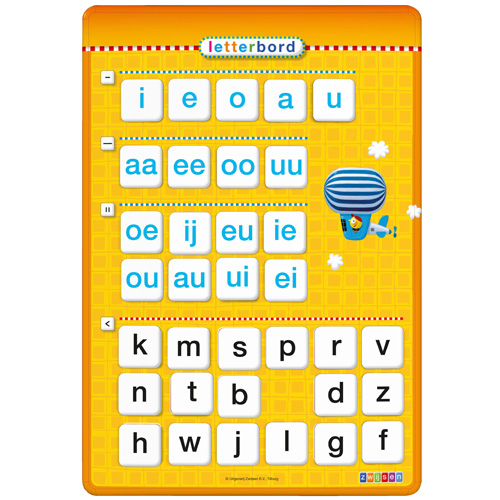 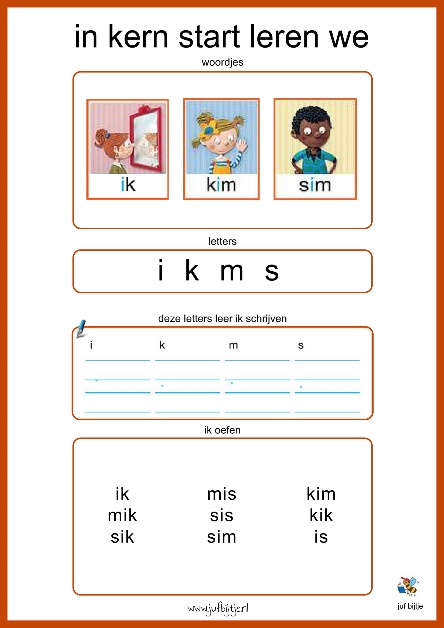 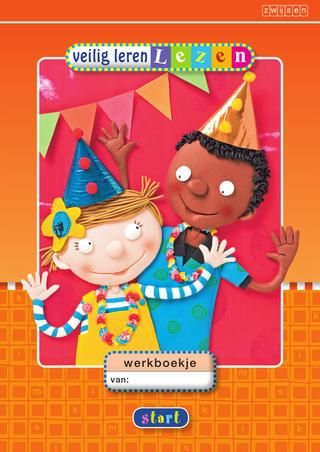 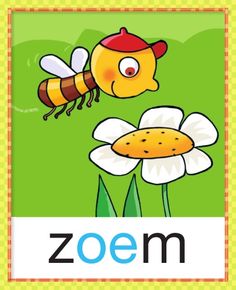 Voor-koor-door
(u-samen-kind)
‘Zoemend’ lezen
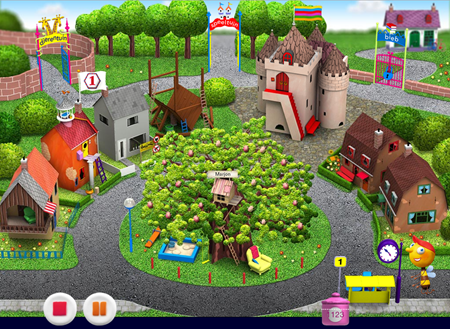 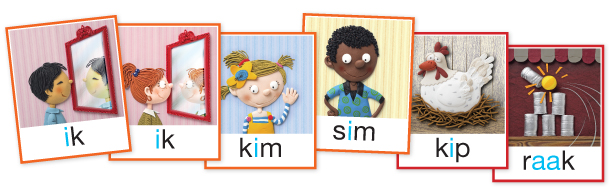 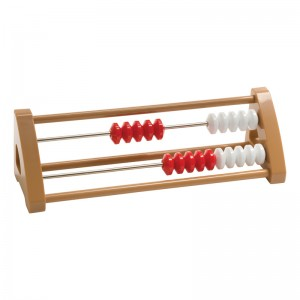 Rekenen
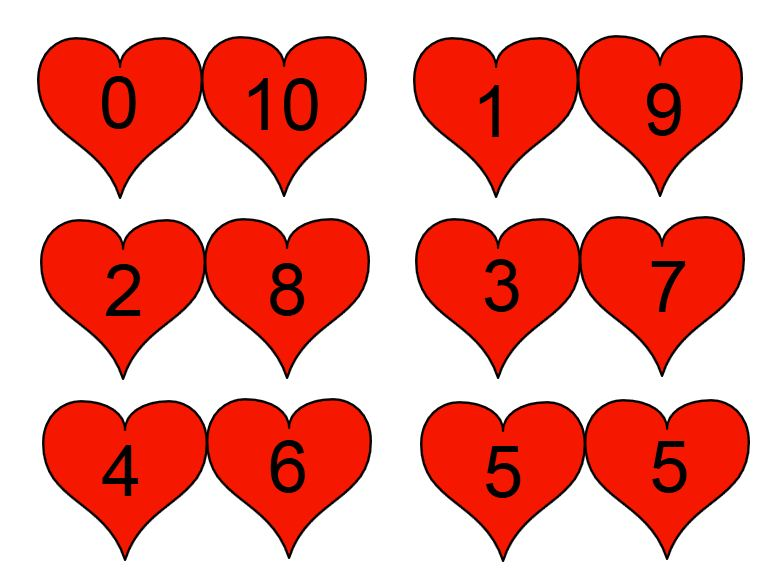 Semsom, welke gebruik maakt van Spelend leren en Coöperatieve werkvormen. Oefen thuis spelenderwijs met tellen en de getallenlijn en met de bekende rekenbegrippen: meer / minder, volgende / vorige, ervoor / erna, meeste / minste, kortste / langste, bovenaan / onderaan, links / rechts, ….
Het rekenrek
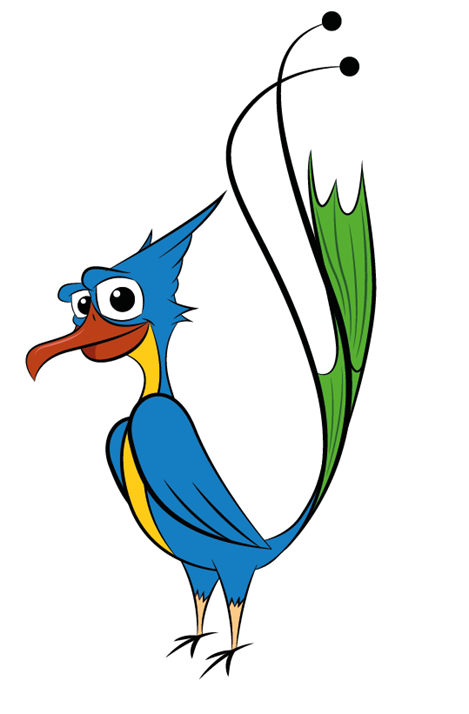 De verliefde harten
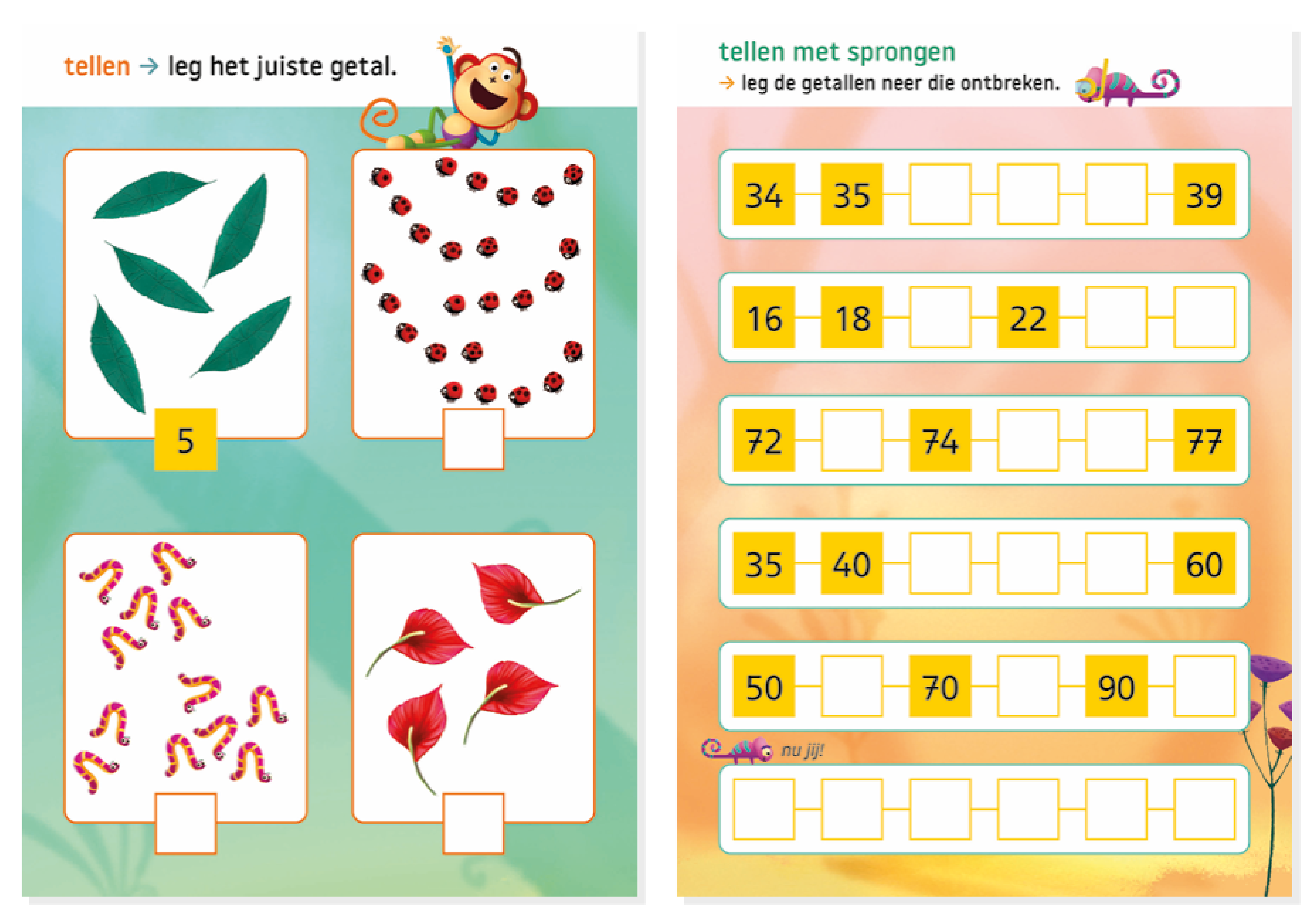 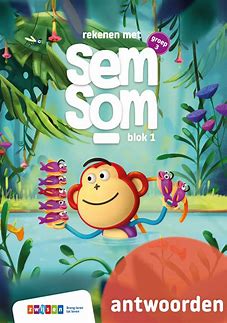 Pennenstreken
Onze schrijfmethode sluit naadloos aan bij de leesmethode.
De letters die de kinderen in de klas leren, worden tevens als ‘schrijfletter’ (het zgn. methodisch handschrift) aangeboden. 
Het basisuitgangspunt is dat schrijven het leren lezen ondersteunt. 
Voor meer achtergrondinformatie kunt u een kijkje nemen op de website van Zwijsen. https://www.zwijsen.nl/lesmethoden/pennenstreken
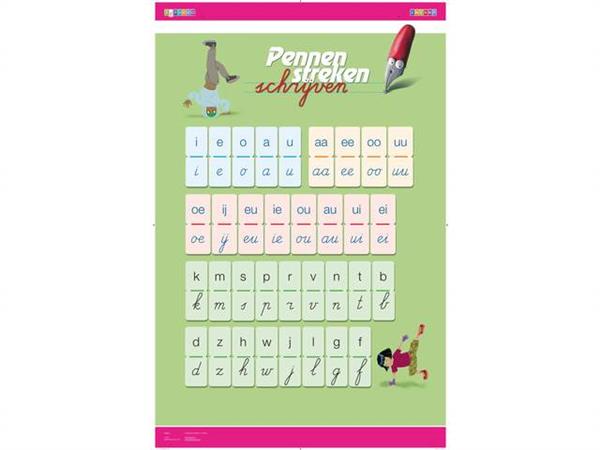 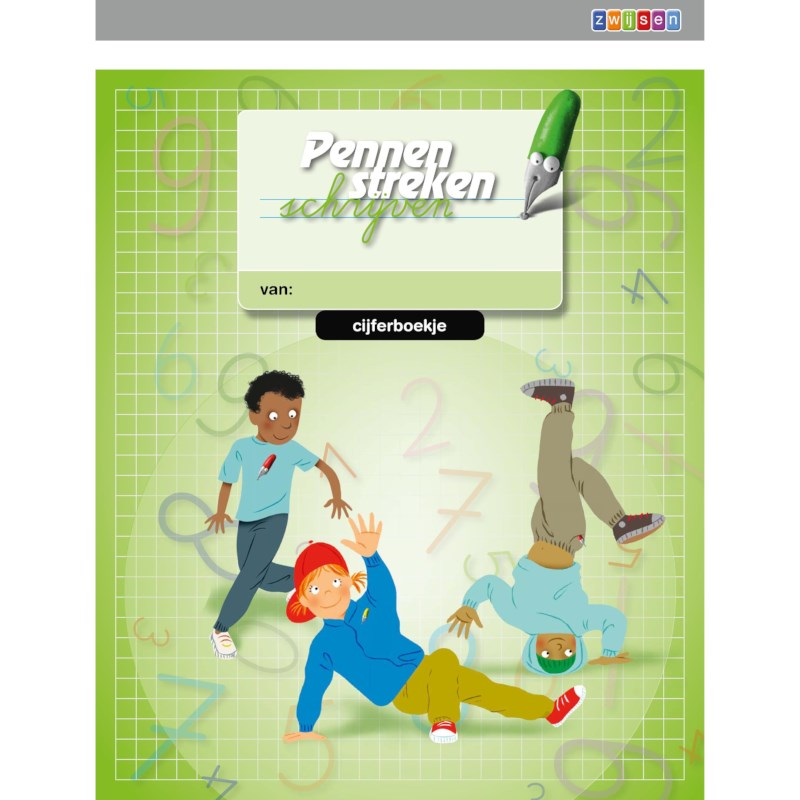 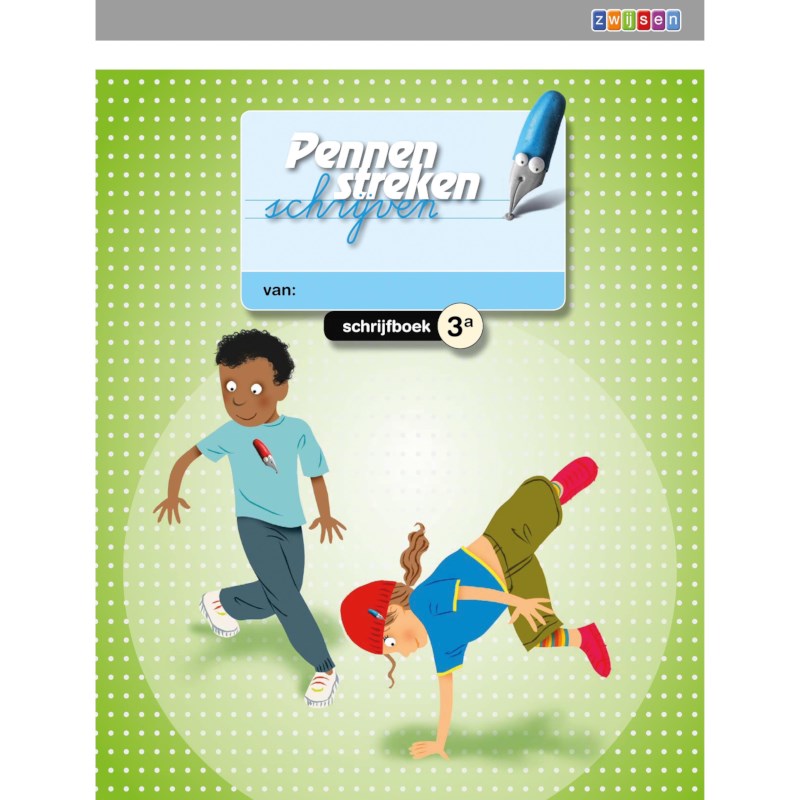 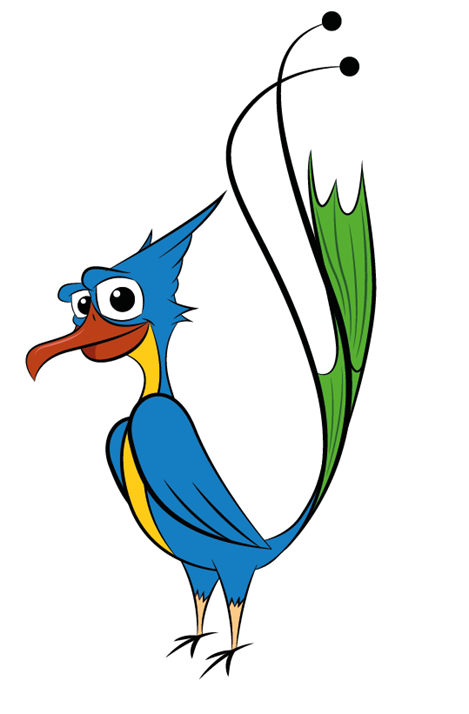 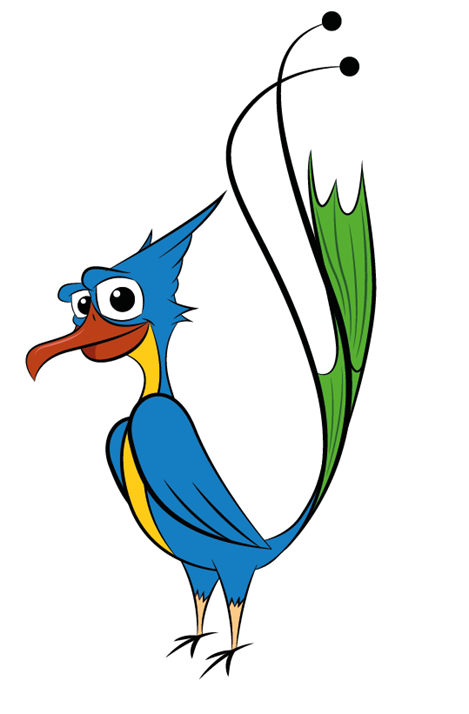 Toetsen in groep 3
CITO toetsen
2 keer per jaar (januari en juni)
nemen wij verschillende (landelijke)
citotoetsen af op het gebied van
Technisch en begrijpend lezen, spelling
en rekenen.
Methode gebonden toetsen 
Lezen en rekenen; iedere leeskern 
en elk rekenblok worden 
afgesloten met een toets.
De leerontwikkelingen worden 
onder andere op deze manier 
goed in de gaten gehouden en 
de leerkracht weet zo waar nog 
extra aandacht aan moet worden 
besteed.
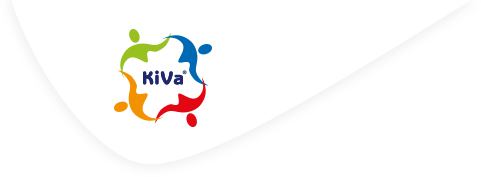 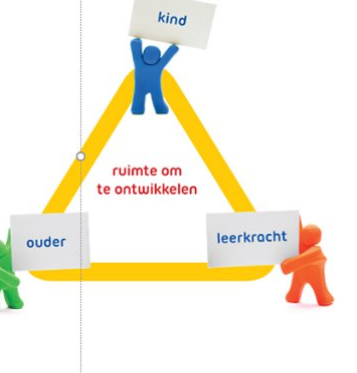 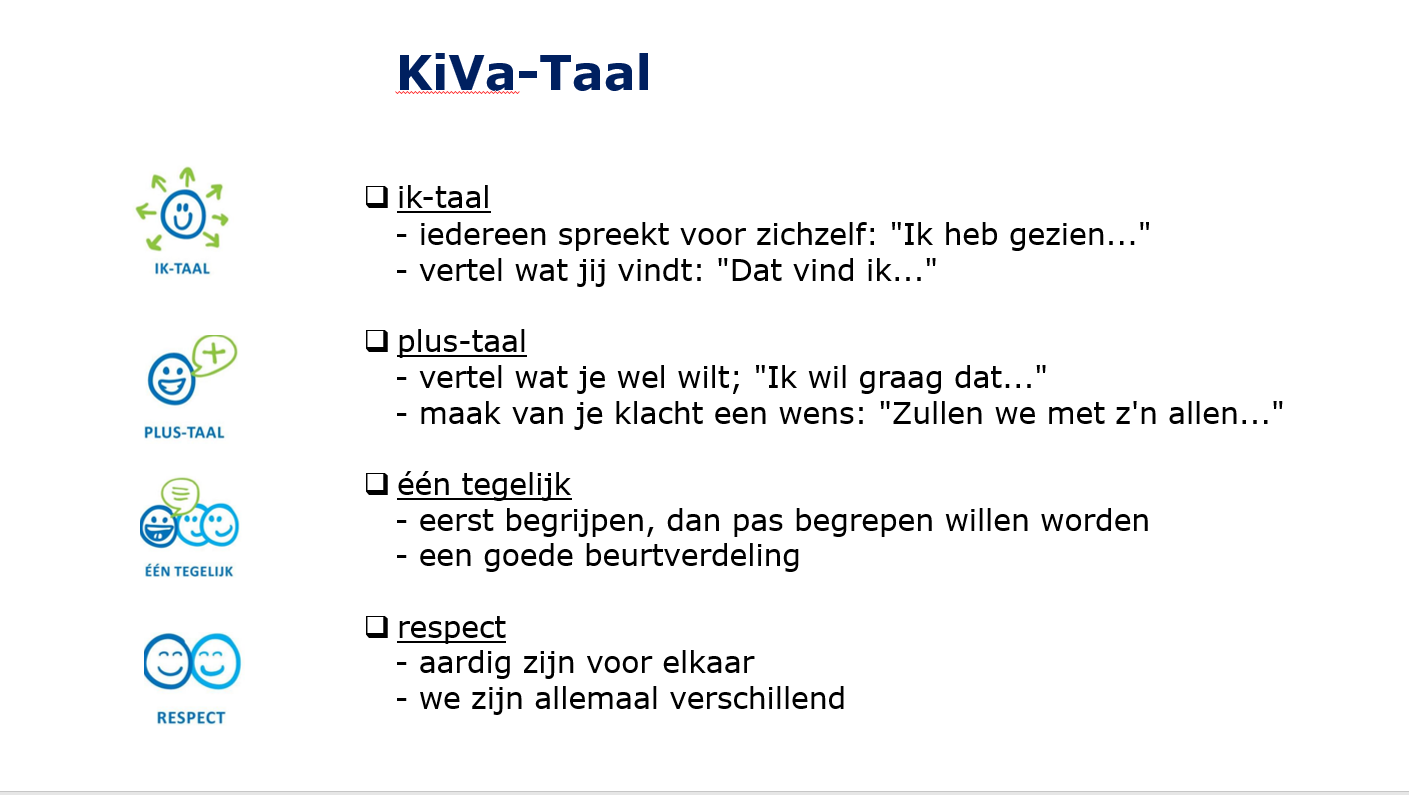 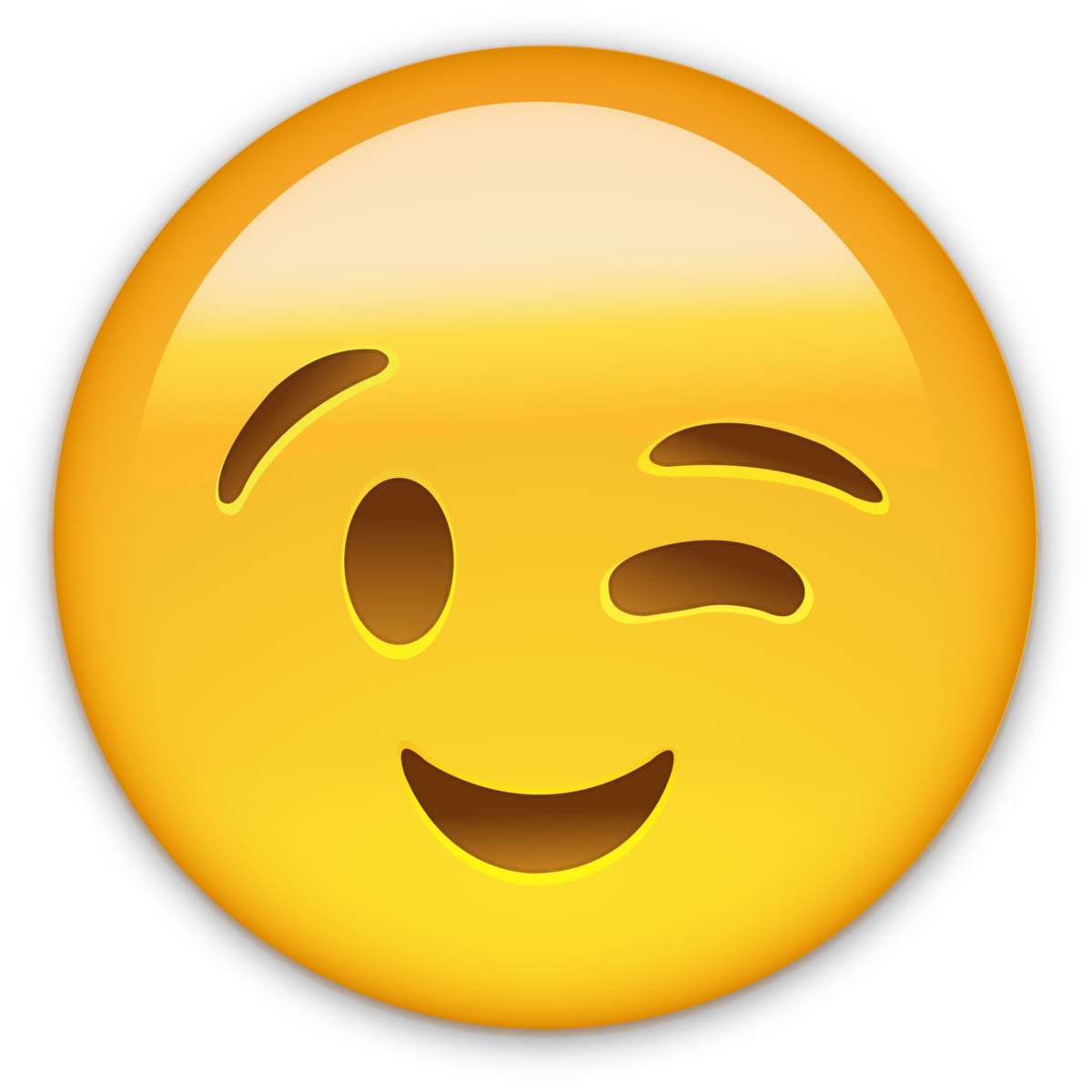 Verjaardag vieren
De kinderen versieren een taart op het smartbord.
We zingen ze vrolijk toe.
De kinderen mogen trakteren. 
Bij voorkeur geen snoep (lollies zijn verboden op deze school!).
Houd in gedachte dat het geen hele maaltijd hoeft te zijn
Allergieen
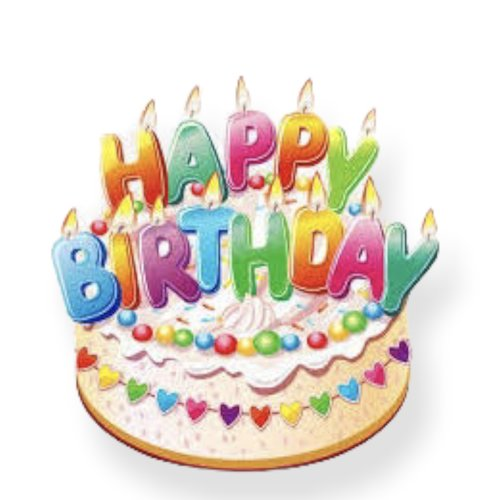 graag het formulier invullen:-klassenouders-ouderappgroepBouw! Ouders van leerlingen die met Bouw! werken krijgen daar later   info over.
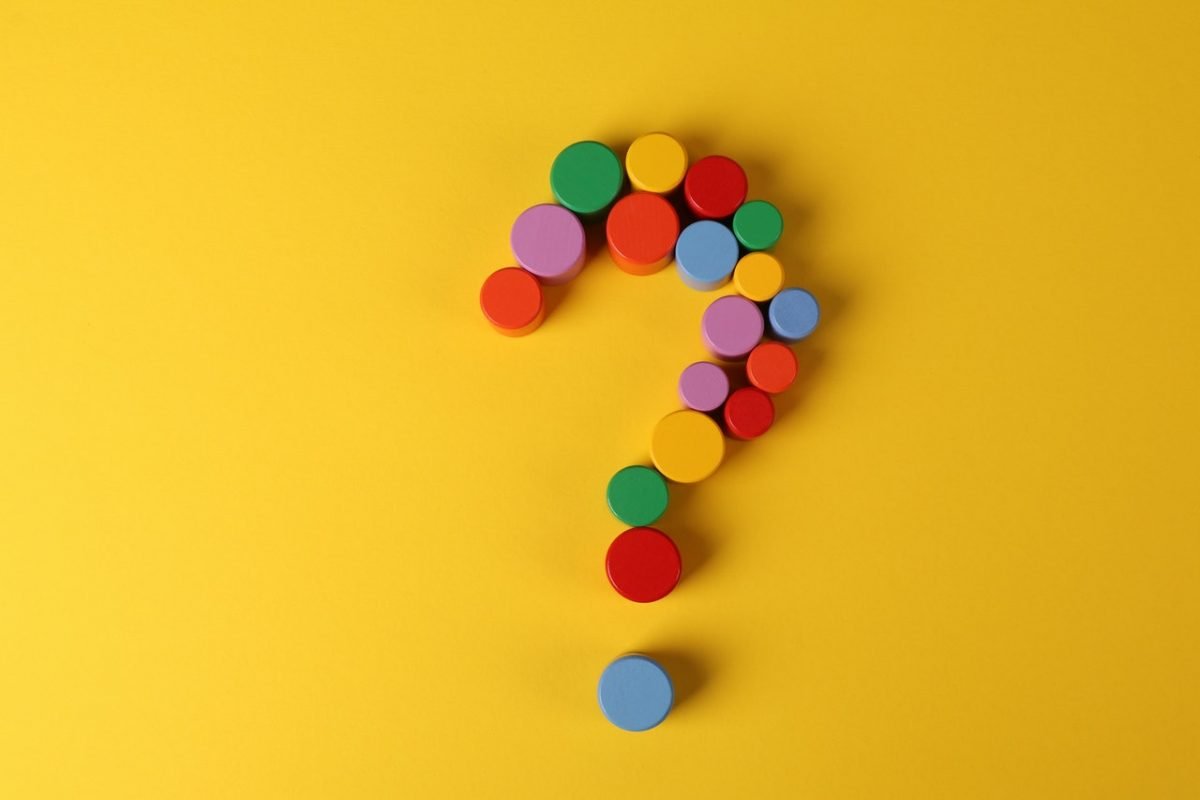 Vragen ?